Facts on link analysis that all should know But noone really published
András Benczúr
          Computer and Automation Research Institute
          Hungarian Academy of Sciences 
          (MTA SZTAKI)

Supported by EC FET Open project NADINE
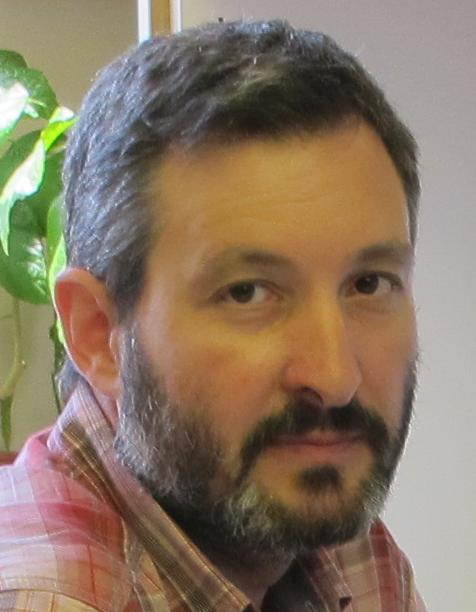 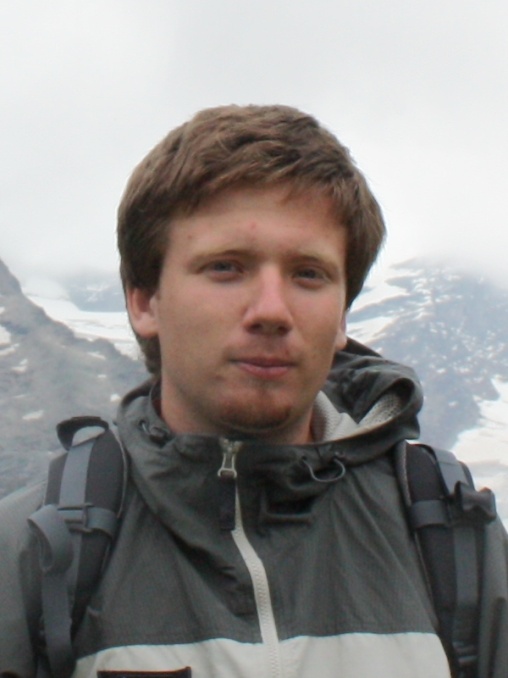 Questions – an overview
Why is the PageRank eigengap the same as the damping factor? 
In what sense does PageRank express centrality? 
What are the second, third orthogonal hub and authority rankings in HITS?  
Why does HITS prefer dense subgraphs and what is its consequence in the spectrum? 
And consequence in spectral graph partitioning? 
Why is spectral partitioning considered hard in social networks? 
Connect “Spectral and path-based tribes” 
	 Sebastiano
Plan
Answer these questions in 30 minutes
Show surprisingly simple mathematics
Give probably new insights
Toolkit for very efficient algorithms
Wonder why noone really published these …
Hyperlink analysis: Goals
Ranking, PageRank 
	… well that is obvious?
Features for network classification
Propagation, Markov Random Fields
Centrality
	… PageRank why central?
Similarity of graph nodes
PageRank as Quality
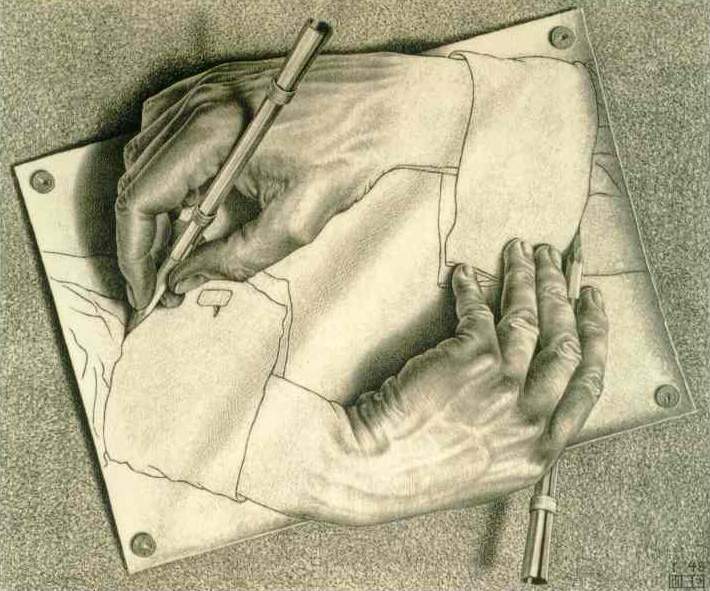 A quality page is pointed to by several quality pages
“hyperlink   structure   contains an  enormous amount of  latent   human  annotation that can be   extremely valuable for automatically  inferring   notions  of  authority.” (Chakrabarti et. al. ’99)

NB: not all links are useful, quality, …
	The Good, the Bad and the Ugly
PageRank as Quality
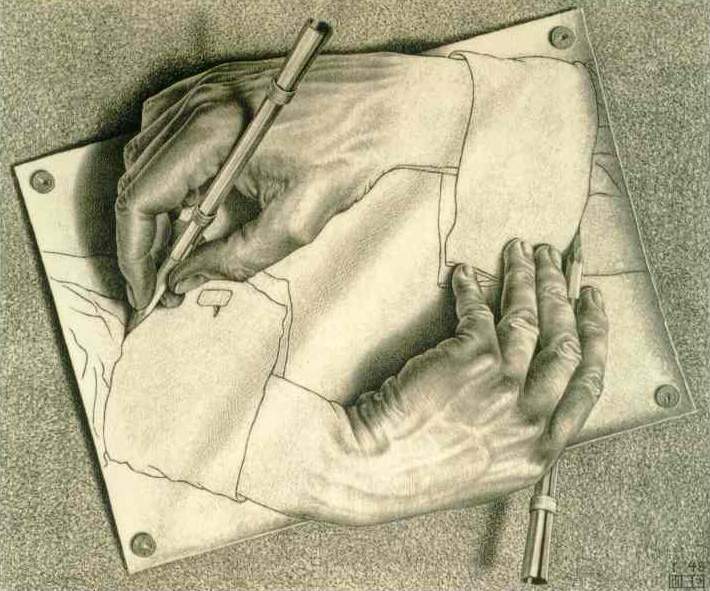 A quality page is pointed to by several quality pages
PR(k+1) = PR(k) M
PR(k+1) = PR(k) ( (1 - ) M +  · U )
= PR(1) ( (1 - ) M +  · U )k
U could represent jump to any fixed (personalized) distribution
Brin, Page 98
Teleportation – less obvious reasons
k „manipulative” nodes

Assume PageRank is  > 0
 fraction  of time spent here
Walk will stuck here for 
time proportional to  2k
Exponential gain of the manipulator
Reference??
PageRank as a Big Data problem
Estimated 10+ billions of Web pages worldwide
PageRank (as floats) 
fits into 40GB storage
Personalization just to single pages:
10 billions of PageRank scores for each page
Storage exceeds several Exabytes!

NB single-page personalization is enough:
For certain things are just too big?
For light to reach the other side of the Galaxy … takes rather longer: five hundred thousand years.
The record for hitch hiking this distance is just under five years, but you don't get to see much on the way.
D Adams, The Hitchhiker's Guide to the Galaxy. 1979
Equivalence with short walks
Jeh, Widom ’03, Fogaras ’03
Random walk starts from distribution (or page) u
Follows random outlink with probability 1-ε, stops with ε
PPR(u,v)=Pr{ the walk from u stops at page v }
PR(1) ( (1 - ) M +  · U )k  =
u i = 0 (1 - )i   Mi  + PR(1) (1 - ) k Mk
k-1
paths of length i
Terminate with probability  
Continue with probability (1 - )
Stop!
Appreciate the simplicity
Few lines completely elementary proof
Convergence follows w/o any theory
Convergence speed follows (eigengap)
Meaning: centrality through short walks
Solves algorithmics (to come)
Story on the Fogaras results
A WWW 2003 reject, containing the proof + reverse PR (CheiRank?)
The paper should be re-written so as to situate itself with respect to this literature.  Good starting points for looking at related work would be
M.E. Frisse. Searching for information in a hypertext medical handbook. Communications of the ACM 31(7), 1988.
J. Boyan and D. Freitag and T. Joachims. A Machine Learning Architecture for Optimizing Web Search Engines. AAAI Workshop on Internet Based Information Systems, 1996.
Massimo Marchiori. The Quest for Correct Information on the Web: Hyper Search Engines. Proc. 7th International World Wide Web Conference, 1998
The paper of Boyan et al. has a "reverse PageRank" algorithm that is very close to what is present in this paper.
Also, a paper by Katz from the social networks literature L. Katz. A new status index derived from sociometric analysis. Psychometrika 18(1953). initiates a line of work concerned with counting paths under an exponential damping factor, as in Section 2.1.
Monte Carlo Personalized PageRank
Markov Chain Monte Carlo algorithm
Pre-computation
From u simulate N independent random walks
Database of fingerprints: ending vertices of the walks from all vertices
Query
PPR(u,v) :=  # ( walks u→v ) / N
N ≈ 1000 approximates top 100 well 
Fingerprinting techniques
Fogaras-Racz: Towards Scaling Fully Personalized PageRank
Semi-Supervised Learning
Idea: Objects in a network are similar to neighbors
Web: links between similar content;    neighbors of spam are likely spam
Telco: contacts of churned more likely to churn
Friendship, trust
Implementations:
Stacked graphical learning [Cohen, Kou 2007]
Propagation [Zhou et al, NIPS 2003]
Random link with probability 1- 
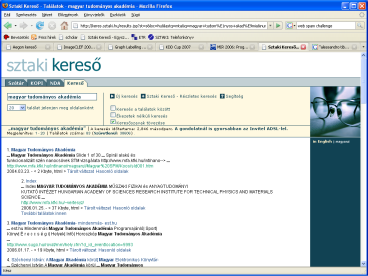 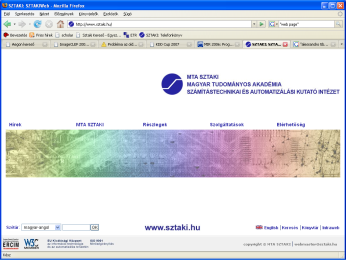 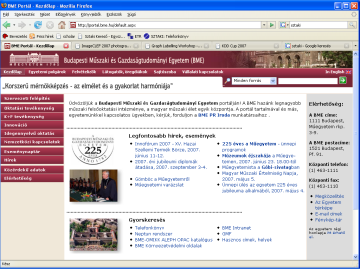 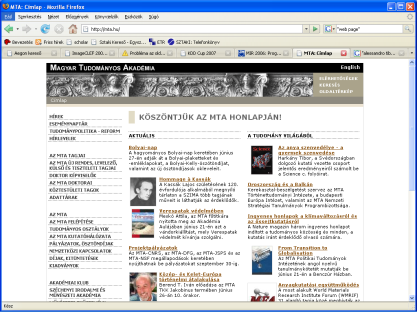 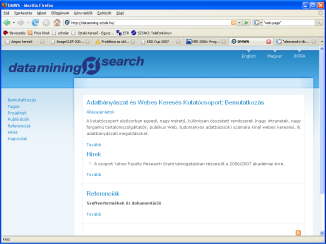 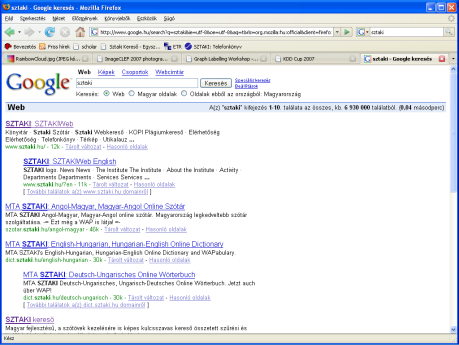 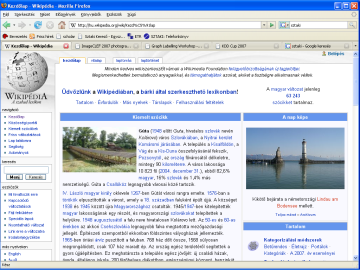 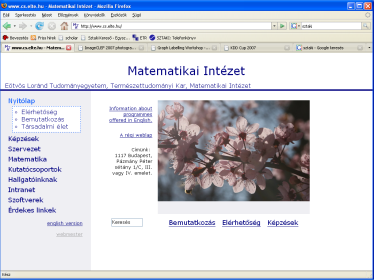 v
u
Personalized teleport with prob 
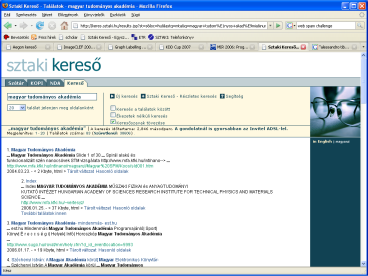 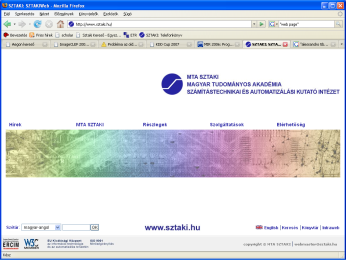 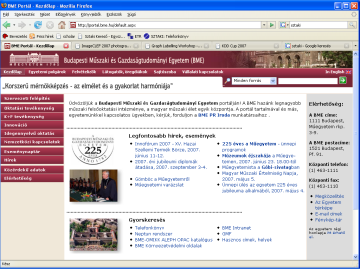 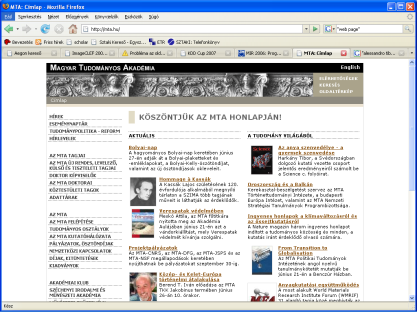 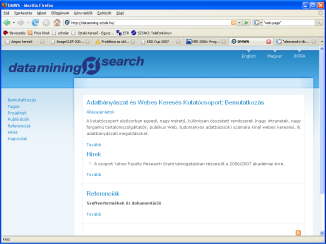 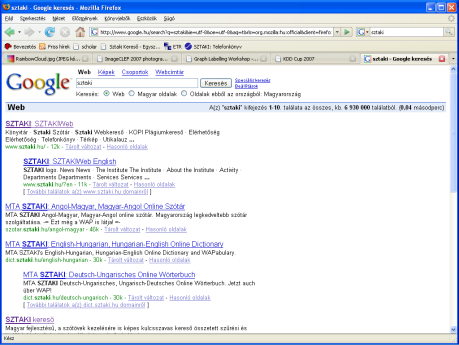 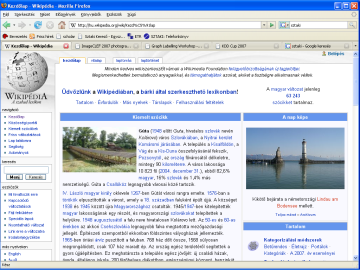 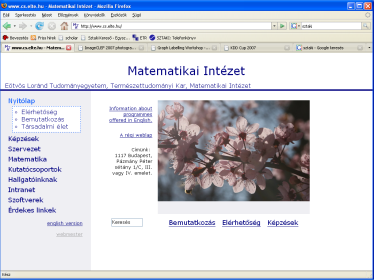 v
SimRank: similarity in graphs
“Two pages are similar if pointed to by similar pages” [Jeh–Widom KDD 2002]:
N(v2)
N(v1)
u1
u2
Algorithmics:
path pair meeting time
Fogaras-Racz: Scaling link-based similarity search
Other uses
Google BadRank
TrustRank: personalized on quality seed [Gyongyi,Garcia-Molina 2005]
SpamRank: statistics of short incoming walks [B,Csalogany,Sarlos,Uher 2005]
Truncated PageRank versions, neighborhood features, ratios, host level statistics [Castillo et al, 2006]
Hyperlink Induced Topic Search
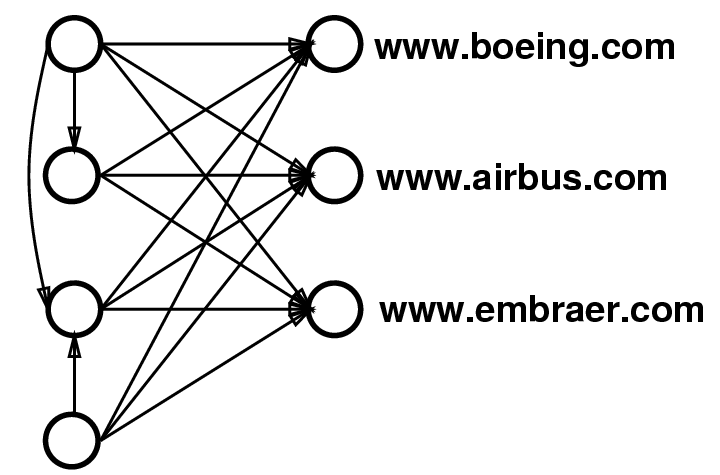 www.lawa-project.eu
http://www.quantware.ups-tlse.fr/FETNADINE/
https://www.stratosphere.eu/
Authority
(content)
Hub (link collection)
Kleinberg 2008
HITS, SVD and matrices
(     )
(     )
w12  0      …     0
0    w22  0   …  0
          …  
0         …    0 wn2
w12  0      …     0
0    w22  0   …  0
          …  
0       …       0 wn2
a(k+1) = h(k) A
h(k+1) = a(k+1) AT
a(k+1) = a(1) (AT A)k

h(k+1) = h(1) (A AT)k
k
= a(1) U                        UT
k
= h(1) V                        VT
HITS and path concentration
Paths of length exactly 2 between i and j
	Or maybe also less than 2 if Aii>0
Ak 	= |{paths of length k between endpts}|
(AAT) = |{alternating back-and-forth routes}|
(AAT)k = |{alternating back-n-forth k times}|
Guess 1st and 2nd singular directions!
HITS is instable, reverting the connecting edge completely changes the scores
Two singular values are very close
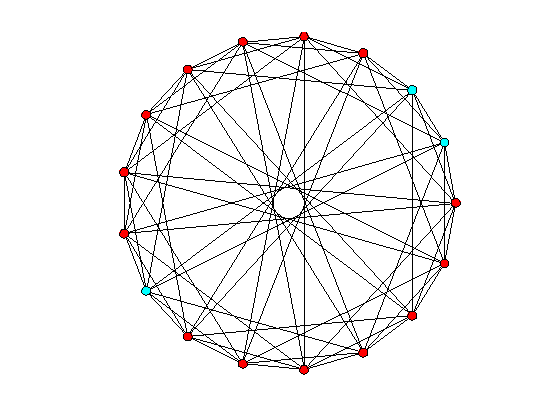 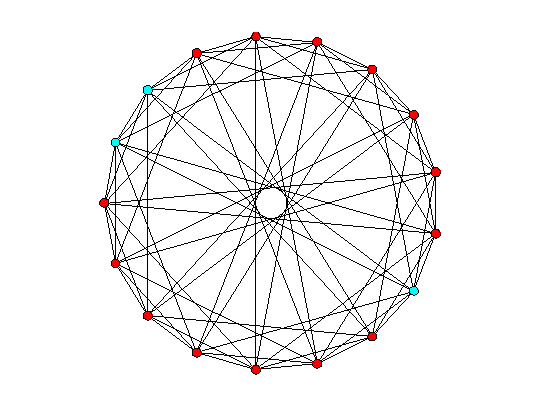 SVD and Ellipsoids
*
*
Second principal component
*
*
First principal component
*
*
*
*
*
*
*
*
*
*
*
*
*
*
*
*
*
*
*
*
Data points
{y=Ax : ||x|| = 1}

ellipsoid with axes ui of length wi








Nodes projected based on neighbor vector
Original axes
Projection of graph nodes by A
Clusters by K-Means
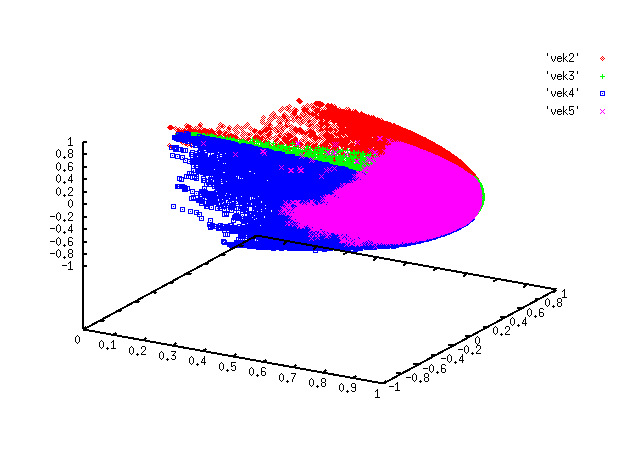 First three singular components of a social network
{xiTA : xi are base vectors of nodes}
Two nodes are near if their Ai. vectors are close
Disappointing result if you partition a path (parts alternate)
Hardness of spectral partitioning
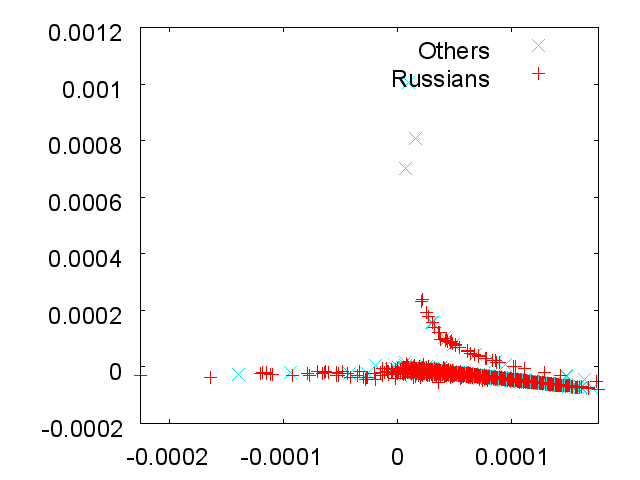 Two typical singular directions
(well … Laplacian, normalization …)
LiveJournal blogger friendship network
Characteristic “Russian” user group
Goal to split this group and separate non-Russians (Ukraine, Estonia, …)
Hardness of spectral partitioning
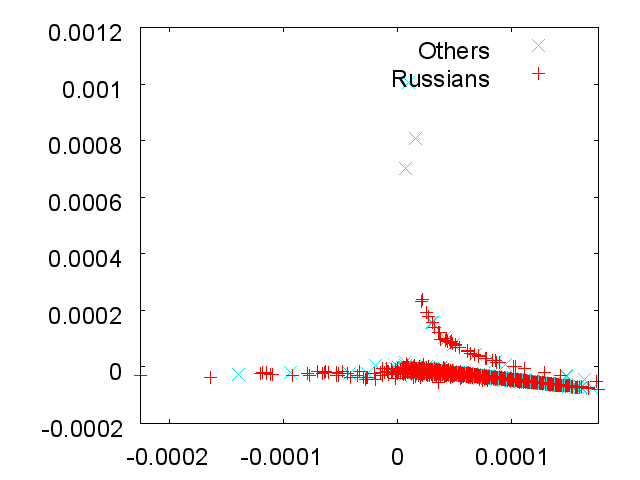 Two typical singular directions
Most of the first many directions grab medium size dense parts
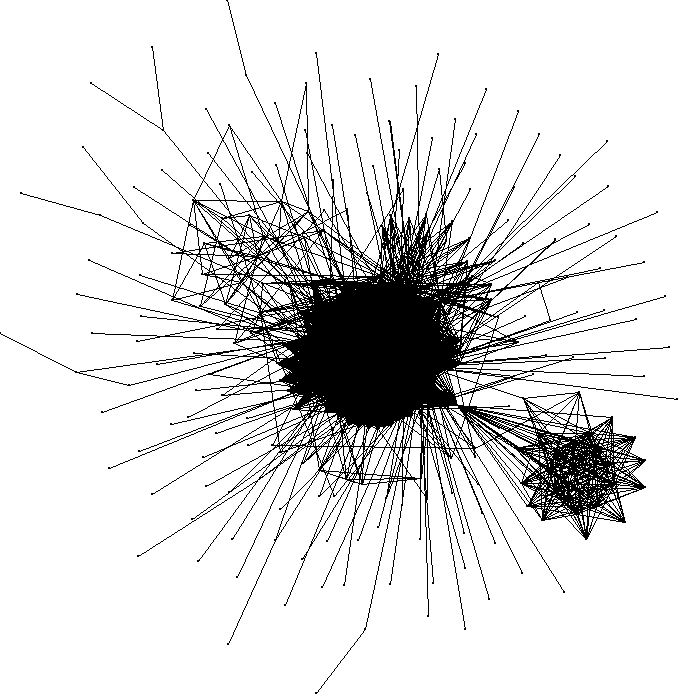 Hardness of spectral partitioning
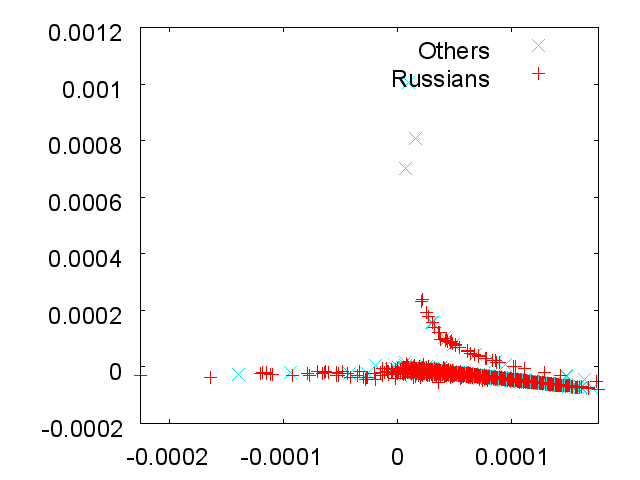 Two typical singular directions
Computationally costly improvement : semidefinite relaxation [Lang 2005]
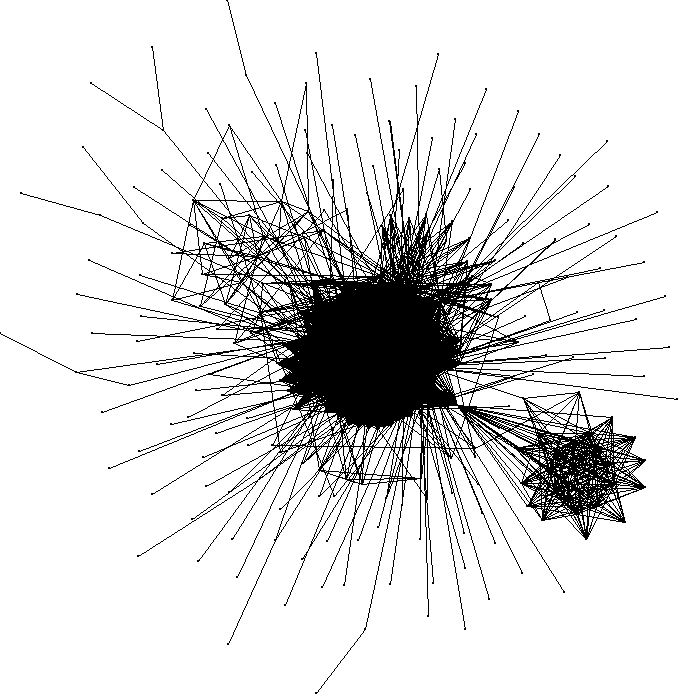 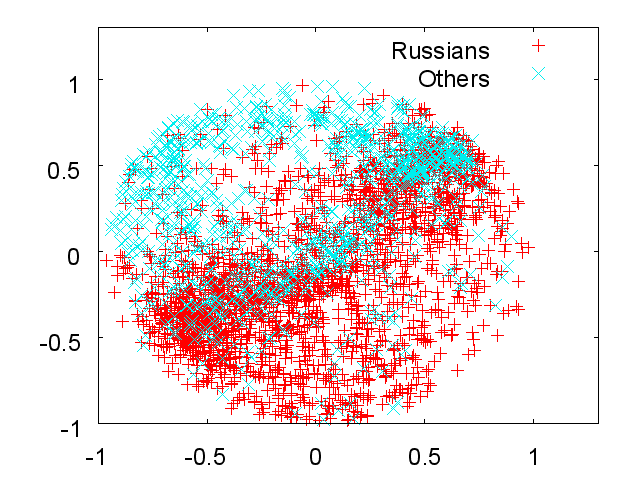 Hardness of spectral partitioning
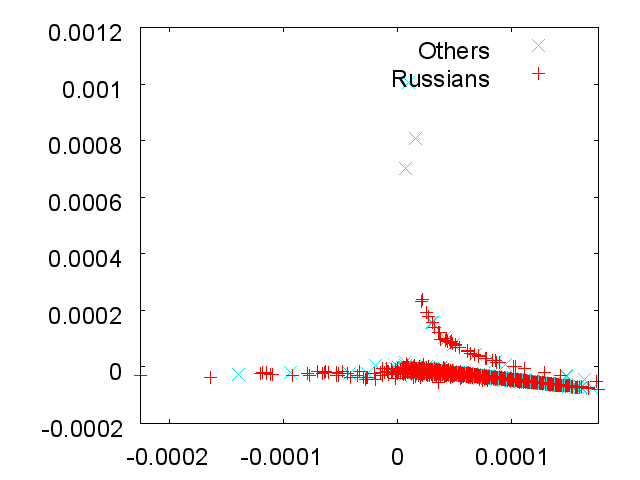 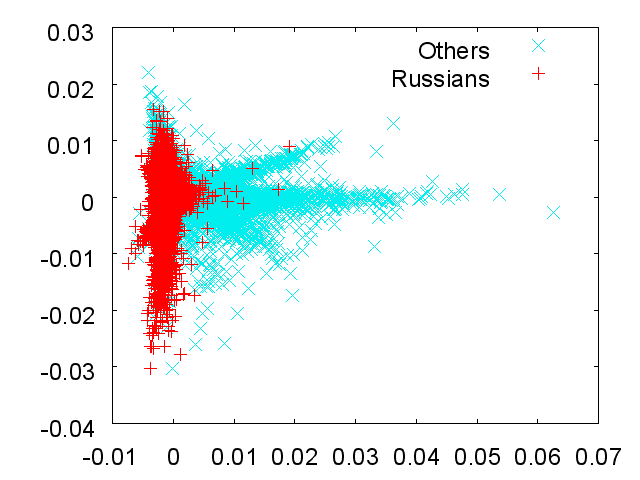 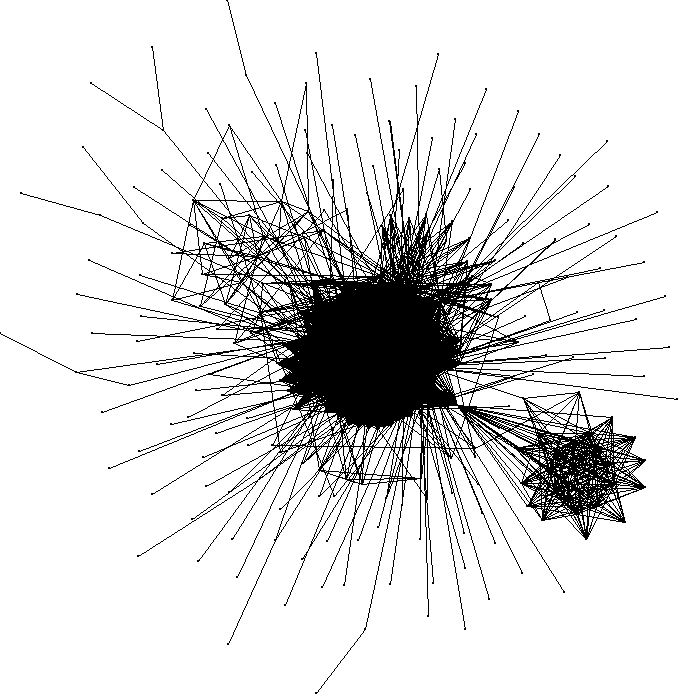 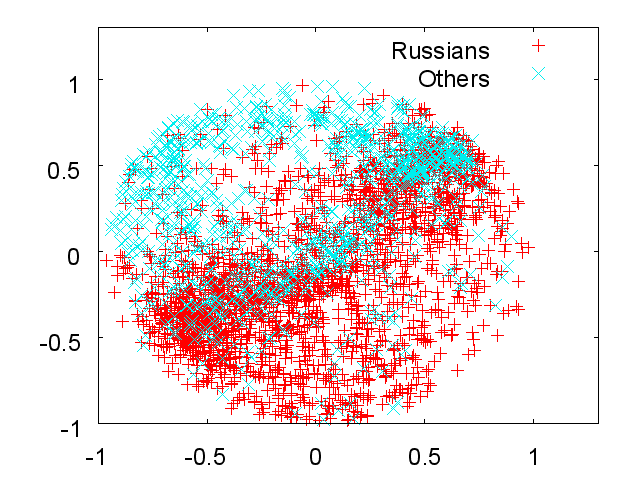 After removal of dense cores
[Kurucz, B, AoIS 2010]
Summary: nice mathematical facts
PageRank teleportation for numerical stability
PageRank convergence mathematically very simple by short path equivalence
Short path equivalence explains centrality and yields Big Data approximation algorithms
HITS is just first singular directions
HITS concentrates at dense subgraphs
Spectral graph partitioning fails due to these dense subgraphs
Questions?
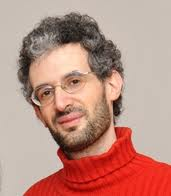 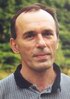 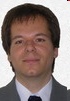 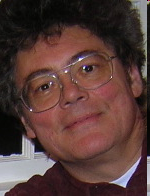 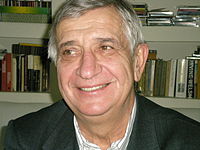 András Benczúr
Head,
Informatics Laboratory
and
“Big Data” lab

http://datamining.sztaki.hu/ 
  
MTA SZTAKI benczur@sztaki.hu
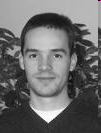 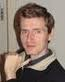 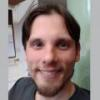 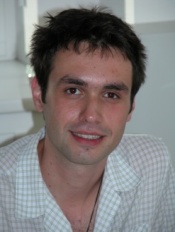 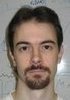 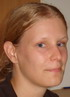 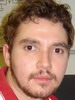 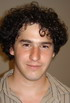 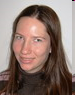 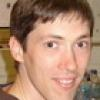 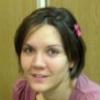 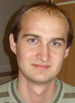 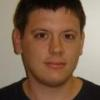 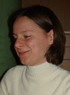 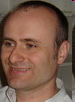